Consorțiu local pentru educație de calitate
F2 :    ”Leaderships și Management”
Coaching and Mentoring to Support Teachers
Praga, 5-10 noiembrie2023
Beneficiari:
Școala Profesională Dagâța- director adjunct
Școala Gimnazială ”Ctin Teodorescu”Războieni- director adjunct
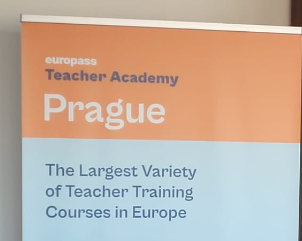 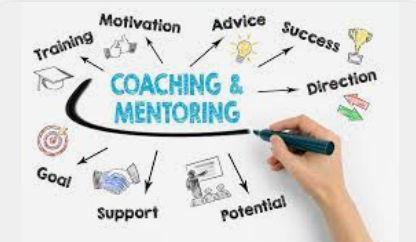 Coaching
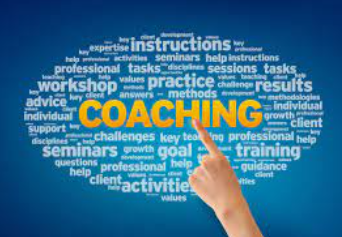 How to unlock potenciAl in someone
Agenda
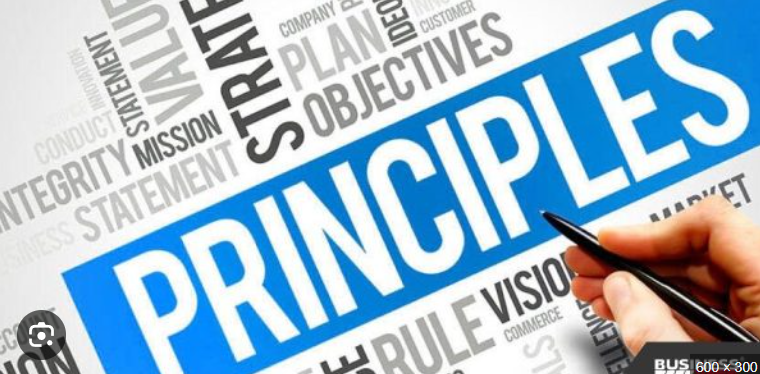 Coaching principles
Believe in Human Potential for Greatness
Fulfillment Flows from Adding Value to Others
Bring Out the Best in People and Let Them Lead
Use Influence Rather than Position
Thrive on Challenges and Flexibility
When We Grow Others, We Grow Ourselves
A Coach Still Needs a Coach
Relationship and Trust
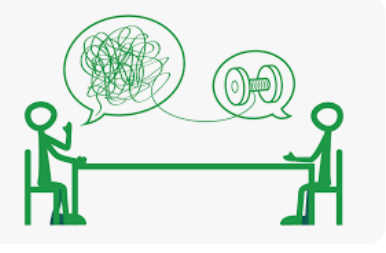 Coaching session- basic
Setup a safe space and report
Set up expectations: what would you like to have at the end of this coaching session? 
Visualize: how the desired future looks like?
Reality check: where you are now?
Determine actions to take from Now to future: what you need on order to get from Now to Desired future?
Agree on actions and set up deadlines, next checks: what can you do in next day/week? What will you do? What happens if you don‘t do it
– goal

– reality check

- opportinities

- will
What is the theme/ topic?
- circle of life
Check the Willl
- SMART actions
W
G
Set up the goal
- visualization
- devil‘s advocate
R
O
Check the opportunities
- Milestones
Check the reality
- scaling
Powerful questions
Be curious about the problem, ask questions and don‘t asume that you know the solution
Avoid Judgmental and Advice-Oriented 
Asking Great Questions Requires Practice
Open questions help to dig deeper into the problem
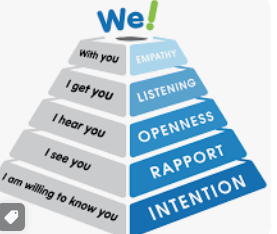 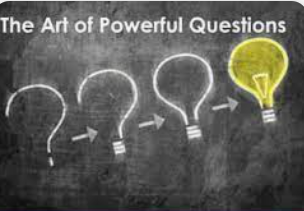 SMART actions
The Power of visualization
How motivated you aretoachieve this goal?
It sounds great, I can‘t wait to achieve it!
How motivated you aretoachieve this goal?
I guess it i ok…
The Power of visualization
Why is important, how can we achieve it?
What questions will help to visualize?
[Speaker Notes: When working towards desired future, hep coachee to describe it
Use senses: how does it feel, smell, taste, look, what do you hear.
More specific,  more motivation the coaches will have to achieve it]
Coaching techniques
Devil’s advocate
To double check the relevance of the goal
What would happen if you don’t reach this goal?
Why should you achieve this?
How is this important?
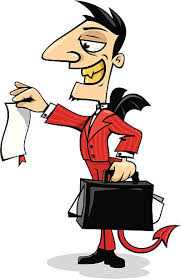 Coaching techniques
Circle of life
What are important parts of your life
Scale
Identify 1-2 that could be better
Coaching techniques
Hell’s management
For the search of Values
If you were manager of hell, how would you make the given situation worse? 
How would you make your school/class the worse?
[Speaker Notes: Helps to find clients values through what they are not.]
Coaching techniques
Epitaph
For the search of Values
What would you like people to say about you in your epitaph?
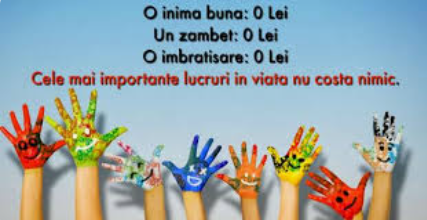 Coaching techniques
Cards/pictures
Ask the client to select 3 cards/pictures that inspire them, speak to them
Good cards: Dixit pictures, random pictures from internet (needs preparation from the coach)
Good to use when the client is lost in defining the goal or the topic
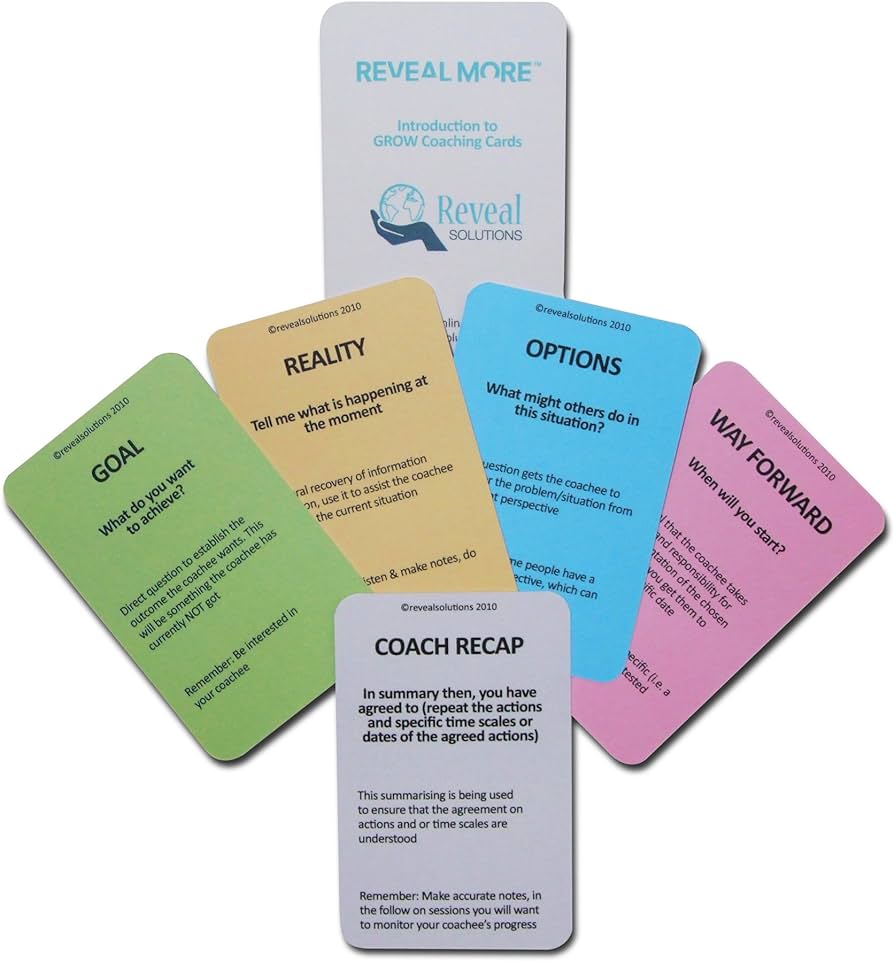 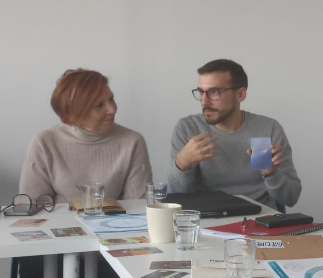 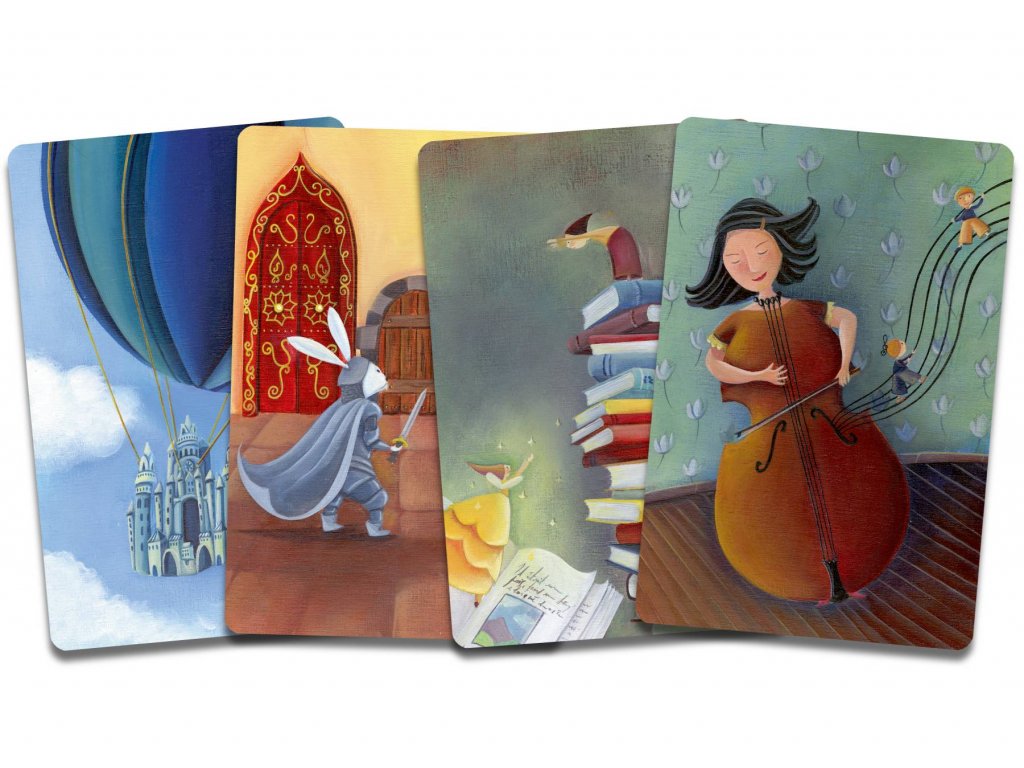 Active listening... What is Active listening for you?
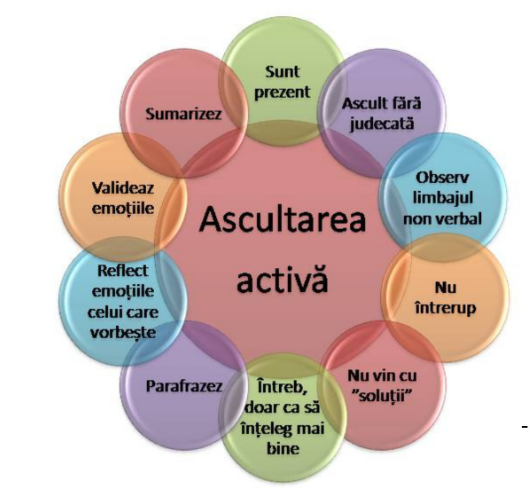 Let the client speak
Rephrase what they are saying, to make sure that you understood correctly, but also to see if they agree with themselves
Search for anchor words
It is better to ask simple question to the point
Mirroring 
Listen to emotions, pitch of the voice, speed of the speech, body language
Final do and don’ts
Do
Don’t
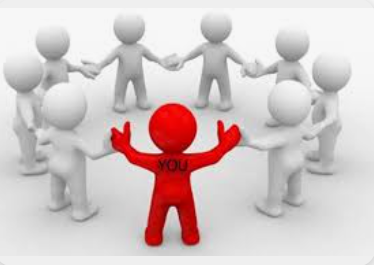 Final do and don’ts
Do
Don’t
Create safe space
Clear division between coaching and non coaching 
Listen
Believe in your client	
Stories and metaphors
Look for different perspectives
Coach if you want to get specific result – that is called manipulation
Coach when not requested*
Try to apply your own situation
judge
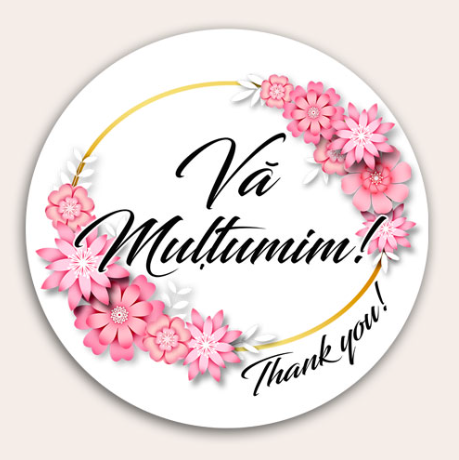